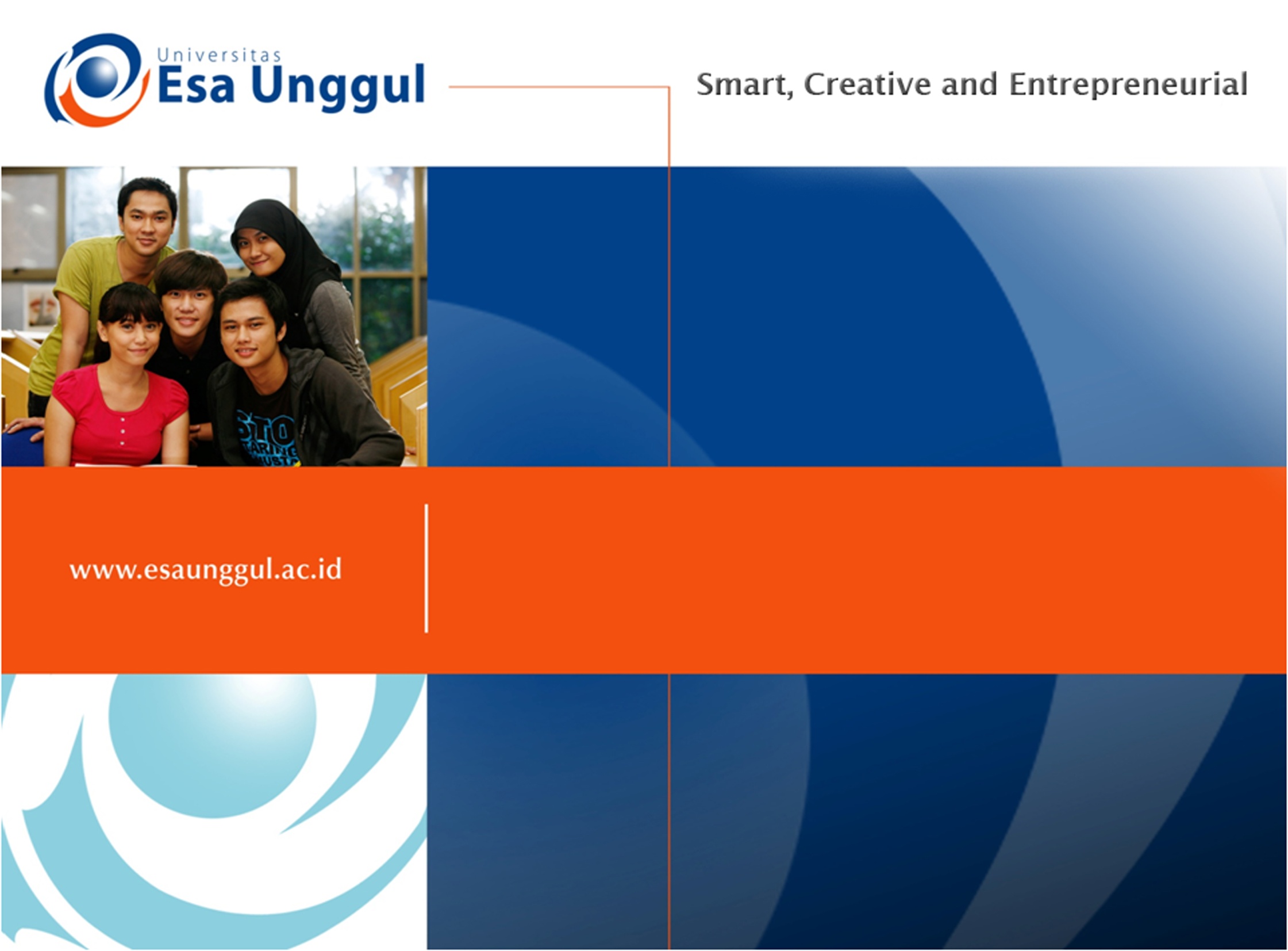 PERTEMUAN 5
Kebijakan pemerintah terkait pelayanan rekam medis 
Presentasi dan diskusi
SISWATI

PROGRAM STUDI  D3 REKAM MEDIS DAN INFORMASI KESEHATAN FAKULTAS ILMU-ILMU KESEHATAN 
UNIVERSITS  ESA  UNGGUL
10/25/2017
1
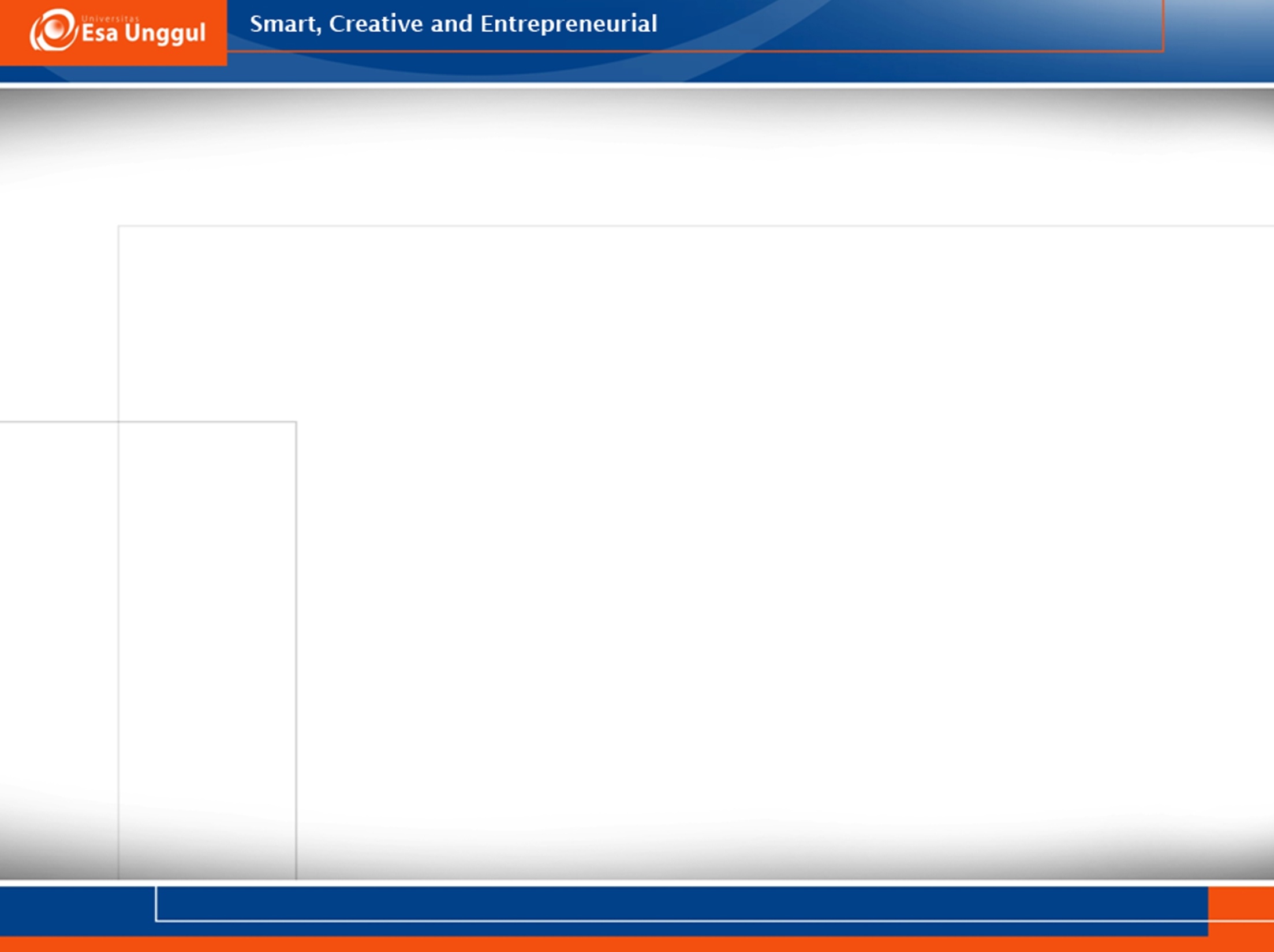 KEMAMPUAN YANG DIHARAPKAN
UMUM:
	Mahasiswa mampu memahami kebijakan pemerintah terkait pelayanan rekam medis
KHUSUSMEMAHAMI:
Kebijakan pemerintah terkait pelayanan rekam medis 
Presentasi dan diskusi
10/25/2017
2
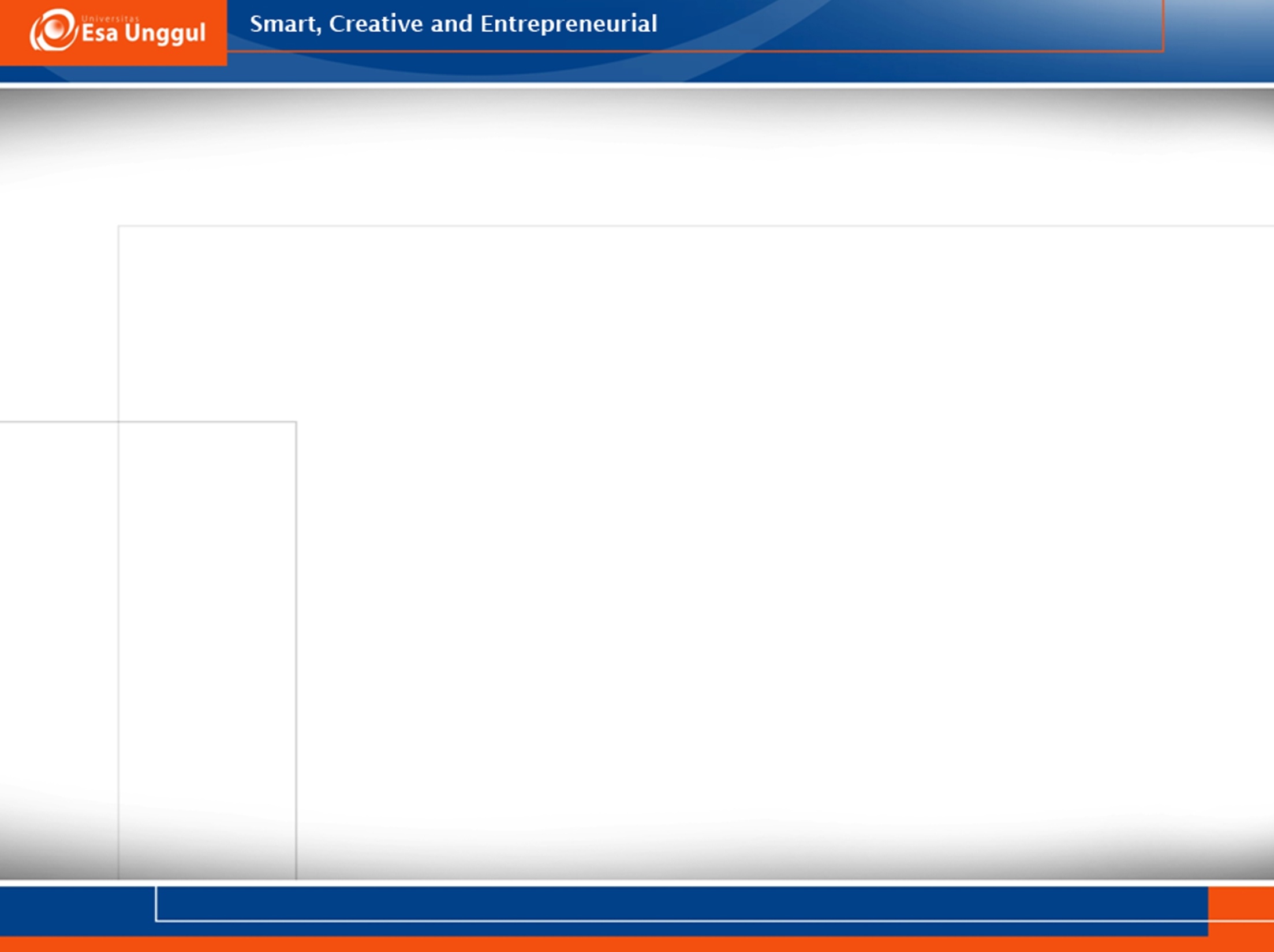 PRESENTASI
PRESENTASI KELOMPOK DAN DISKUSI
10/25/2017
3